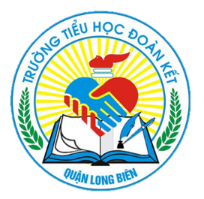 Phòng Giáo dục và Đào tạo quận Long Biên
Trường Tiểu học Đoàn Kết
ÂM NHẠC 1
Học hát:  Lý cây xanh
(Tiết 4)
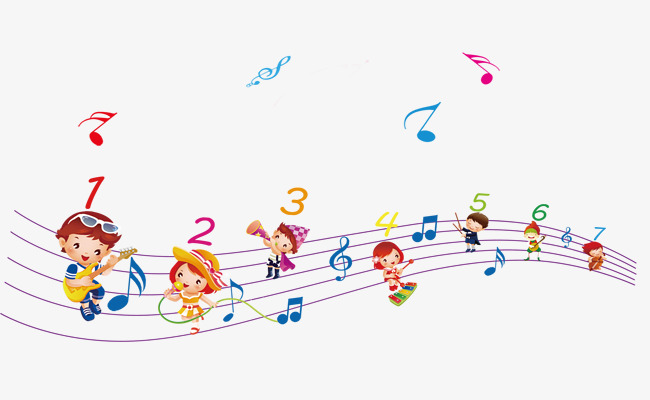 Chào mừng thầy cô và  các con 
đến với giờ học
ÂM NHẠC LỚP 1
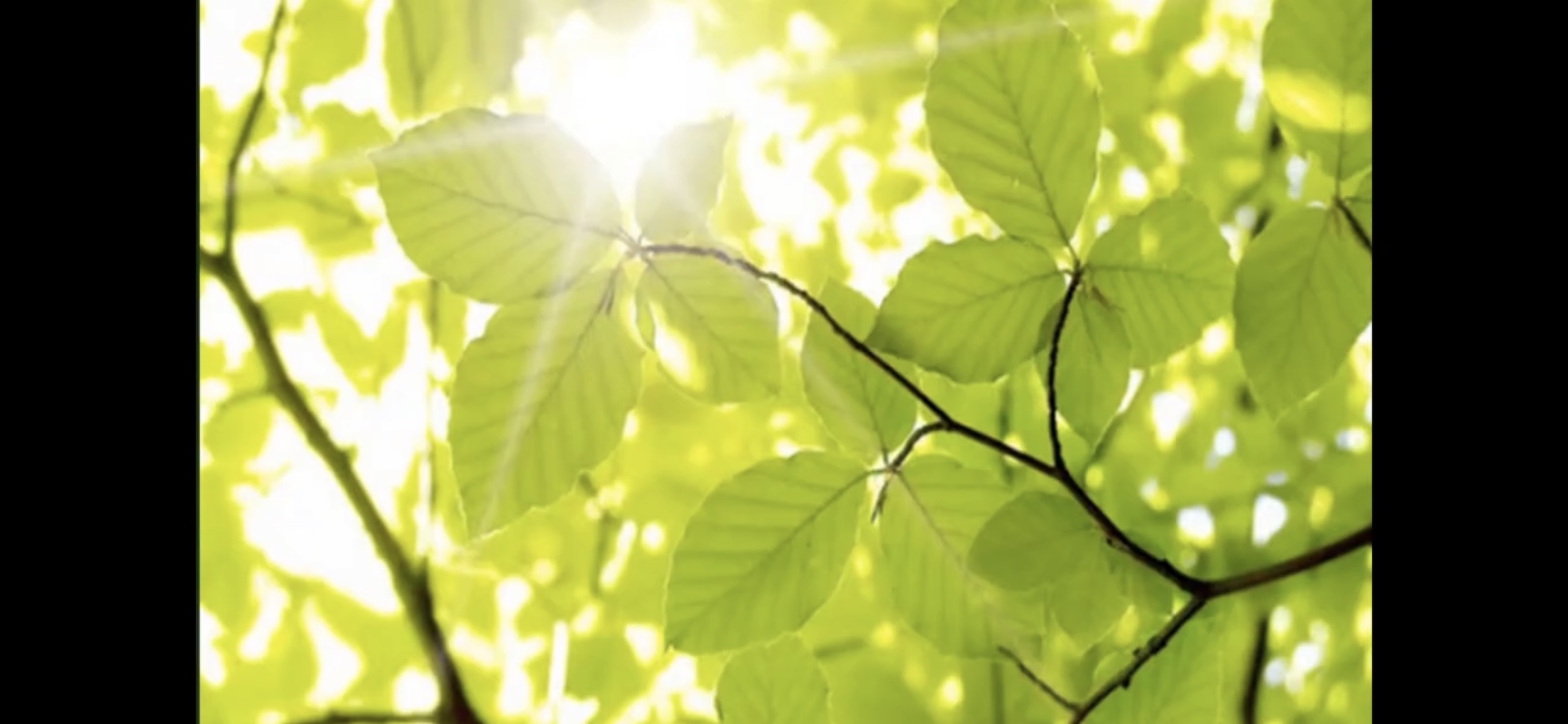 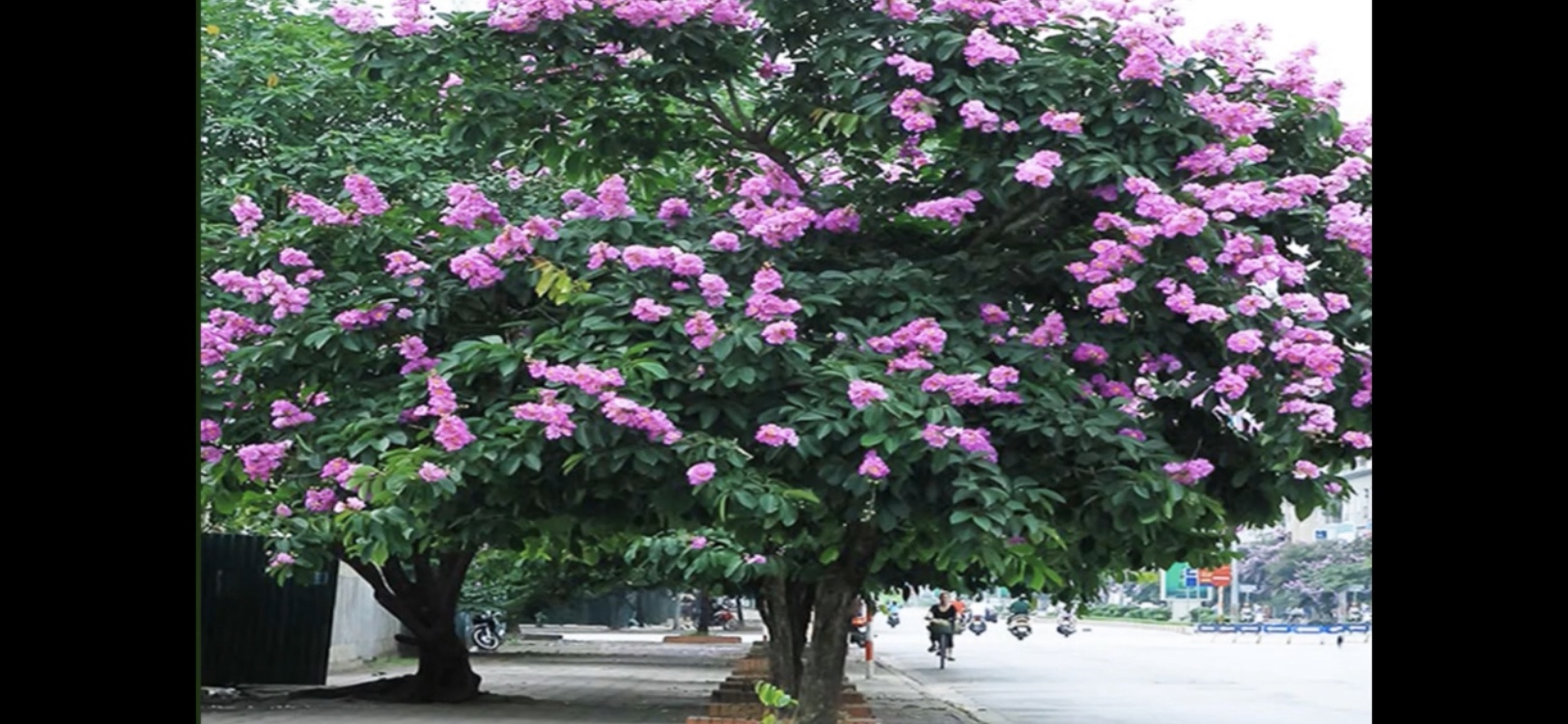 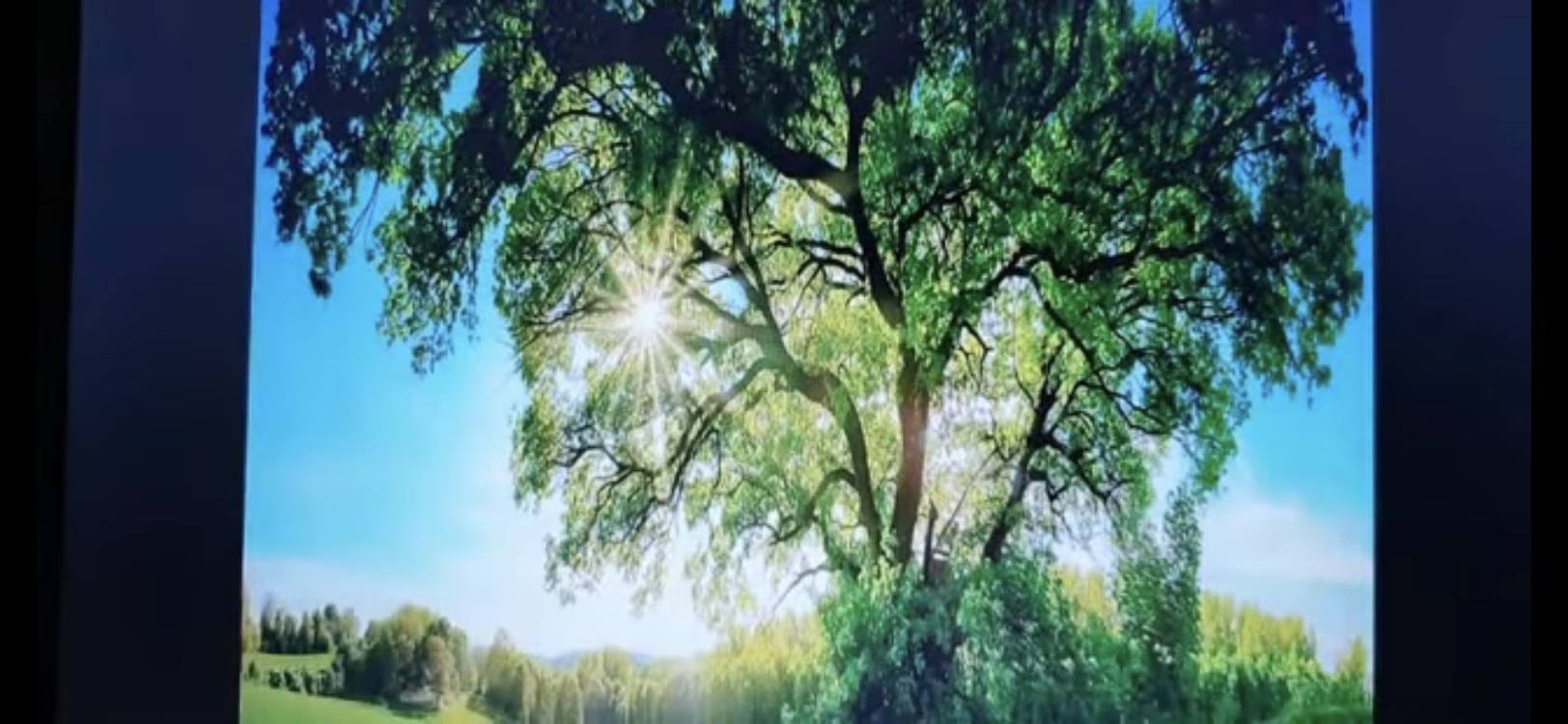 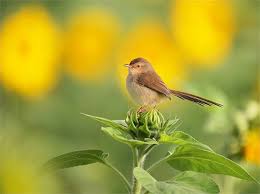 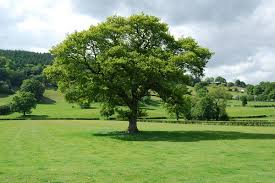 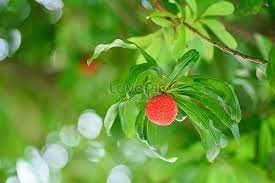 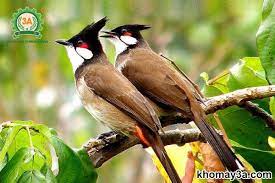 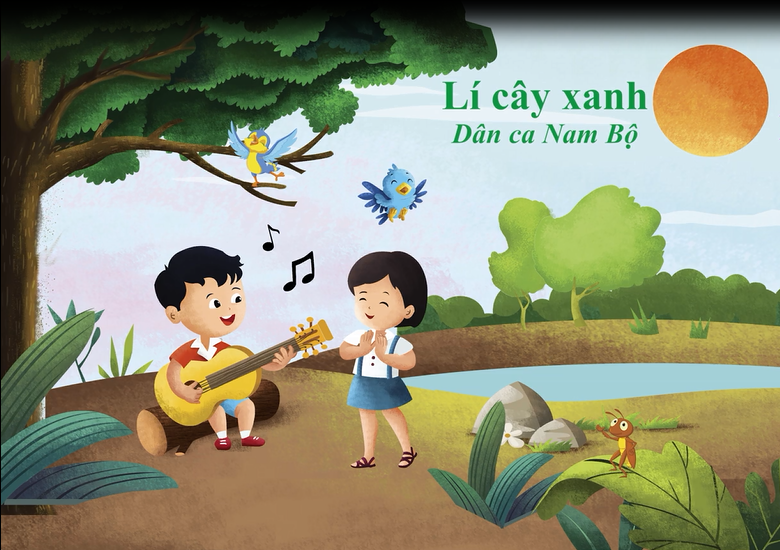 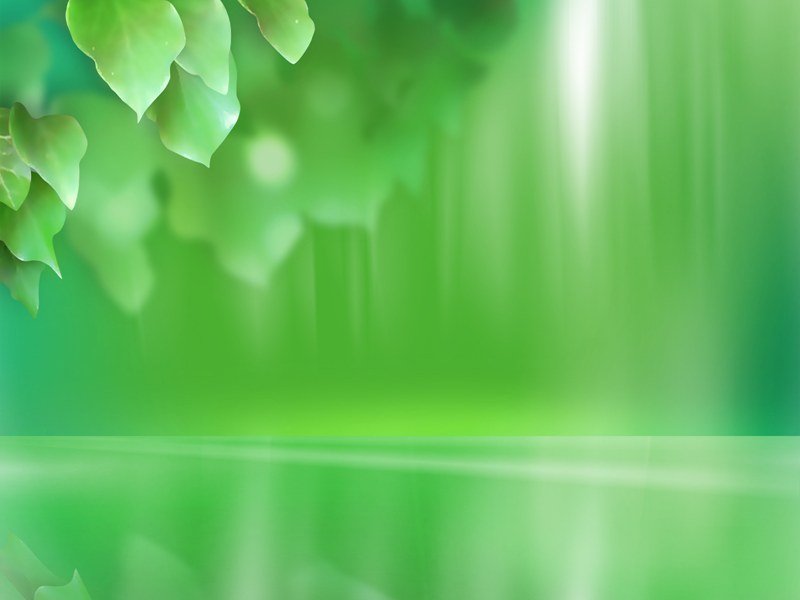 Chào mừng các con đến với giờ học
Âm nhạc lớp 1
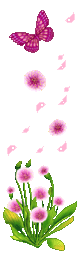 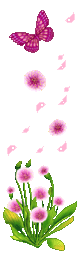 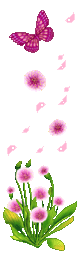 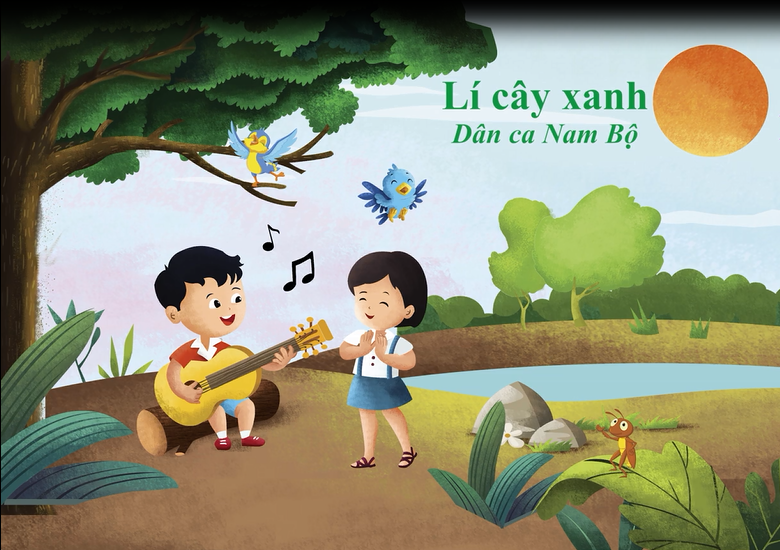 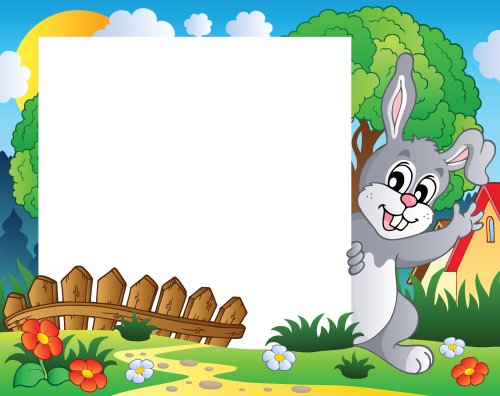 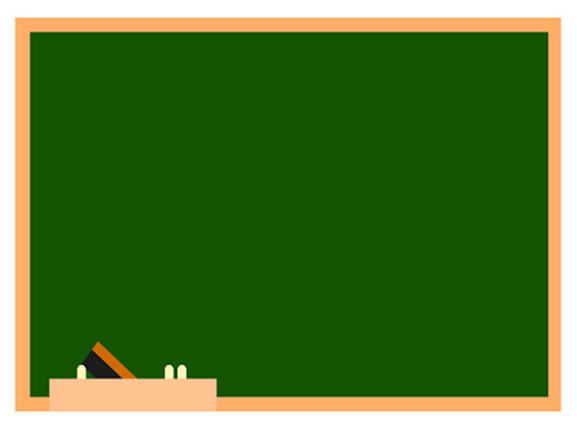 Lí cây xanh
		      Dân ca Nam bộ
Câu 1: Cái cây xanh xanh
		Thì lá cũng xanh
Câu 2: Chim đậu trên cành
		Chim hót líu lo
Câu 3: Líu lo là líu lo
		Líu lo là líu lo.
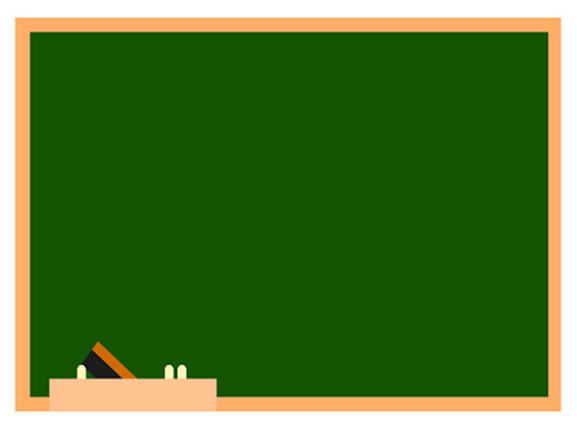 Đọc lời ca theo tiết tấu

Câu 1: Cái cây / xanh / xanh /
	    Thì lá / cũng / xanh./
Câu 2: Chim đậu / trên / cành / 
	    Chim hót / líu / lo
Câu 3: Líu lo là líu / lo /
	    Líu lo là líu / lo./
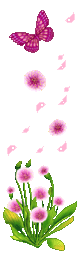 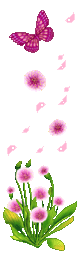 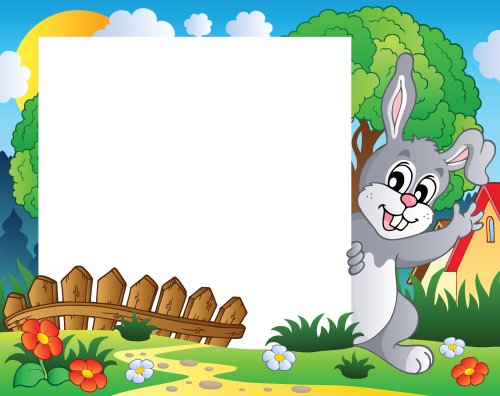 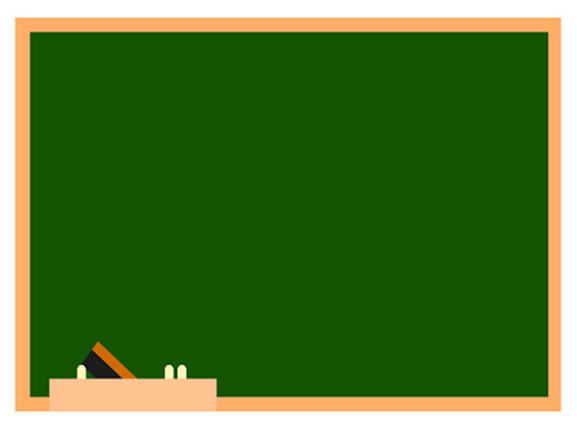 Câu 1
Cái cây xanh xanh
 Thì lá cũng xanh
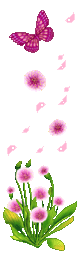 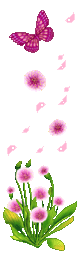 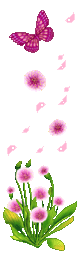 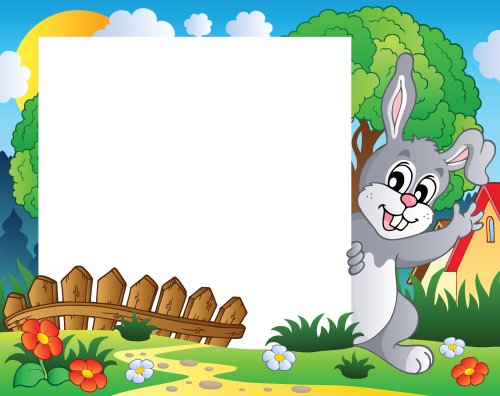 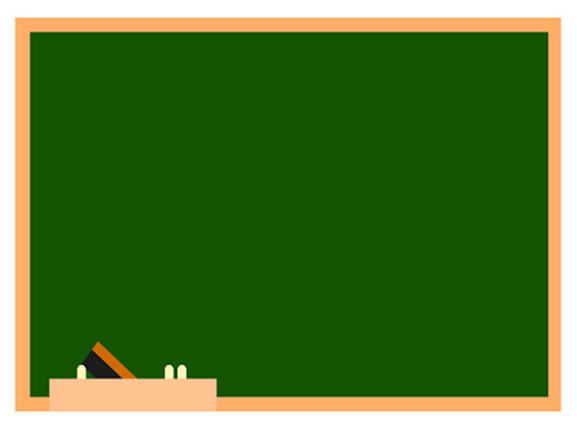 Câu 2
Chim đậu trên cành
Chim hót líu lo
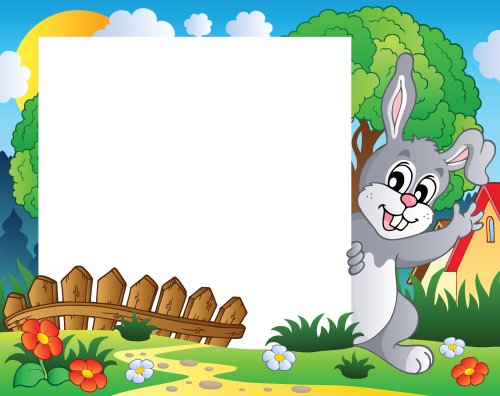 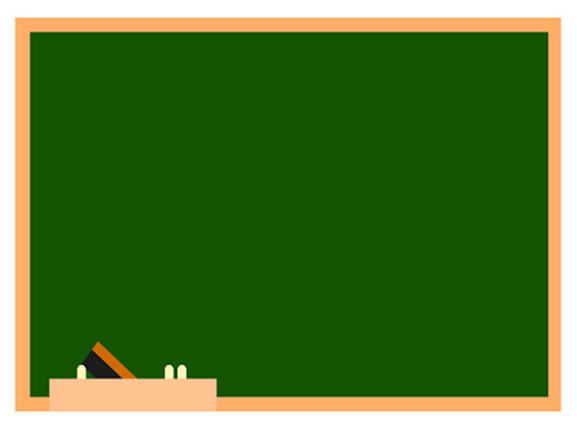 Câu 1+ 2
Cái cây xanh xanh
Thì lá cũng xanh
Chim đậu trên cành
Chim hót líu lo
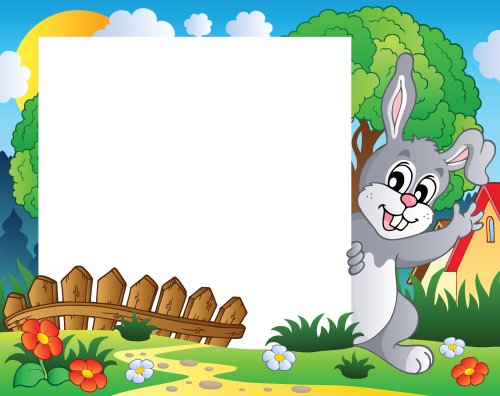 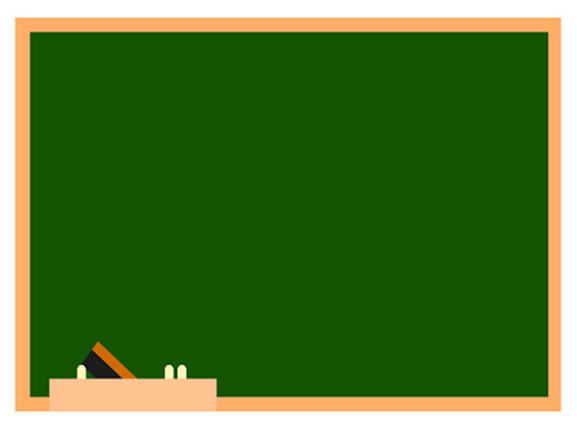 Câu 3:
Líu lo là líu lo
Líu lo là líu lo
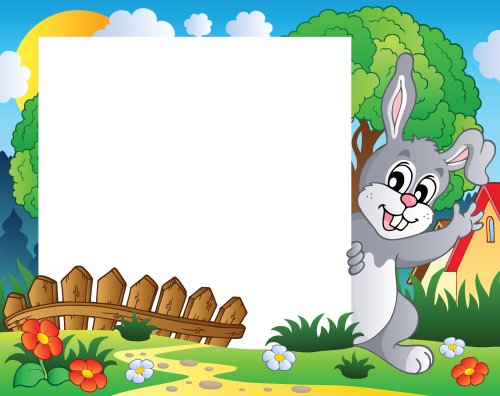 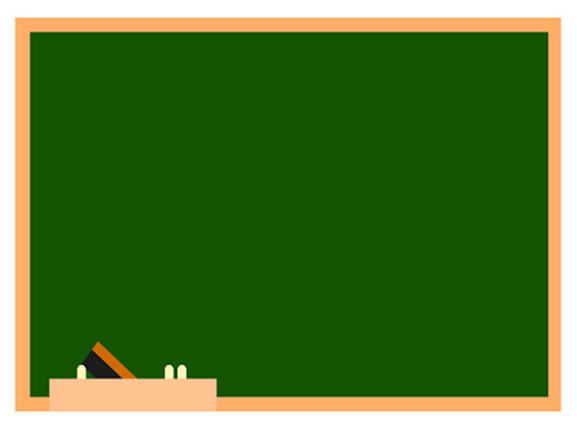 Hát cả bài
Cái cây xanh xanh
Thì lá cũng xanh.
Chim đậu trên cành
Chim hót líu lo.
Líu lo là líu lo
Líu lo là líu lo.
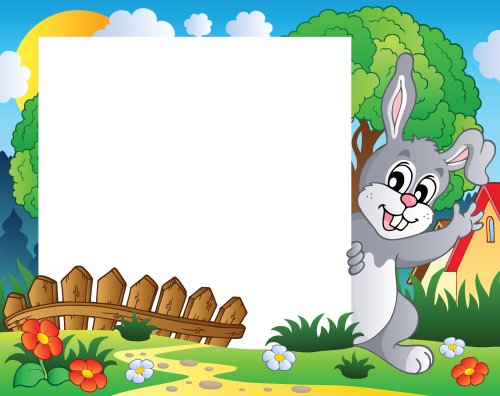 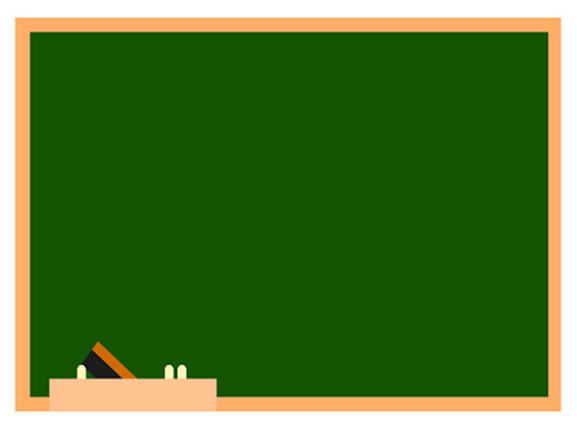 Hướng dẫn:
          Cách vỗ tay khi hát
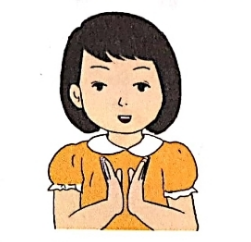 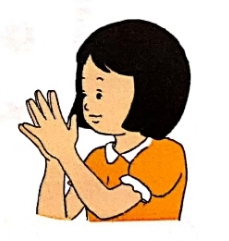 1
2
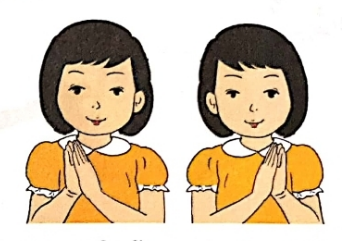 3
4
Để tay trước ngực: khi vỗ tay không bị mỏi và không che mặt.
Đưa tay sang hai bên theo nhịp vỗ trông rất mềm mại và duyên dáng.
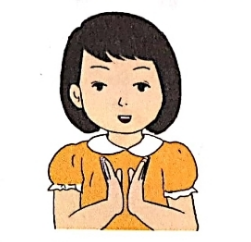 1
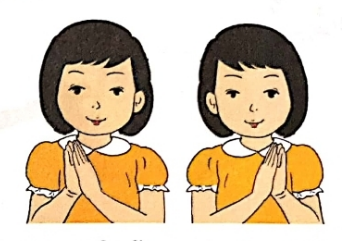 3
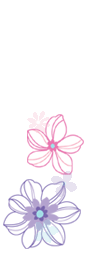 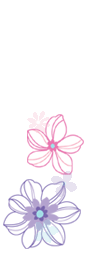 Các ngón tay xòe ra khi 
vỗ âm thanh phát ra 
không vang, ròn.
Để tay trên cao che 
mất mặt và nhanh mỏi tay
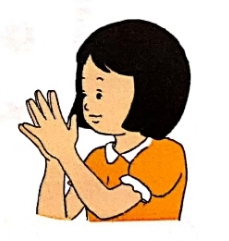 2
4
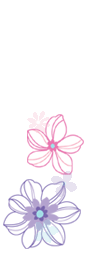 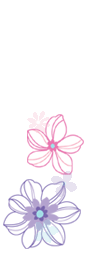 Khi vỗ tay
Không xòe các ngón tay
Không để tay che mặt
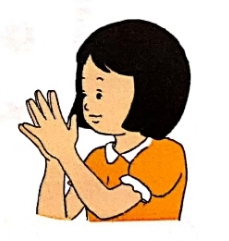 Khi vỗ tay
Nên để tay trước ngực
Hoặc đưa tay sang hai bên
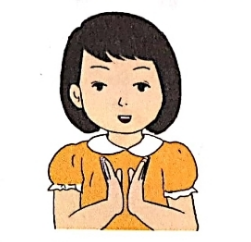 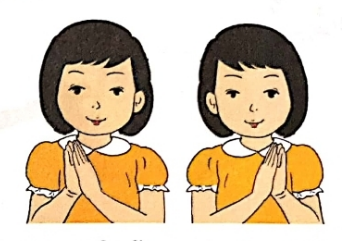 Hát kết hợp vỗ tay theo nhịp
Cái cây xanh xanh, thì lá cũng xanh.
             X                     X                X                 X
     Chim đậu trên cành, chim hót líu lo.
                  X                  X                       X           X
      Líu lo là líu lo, líu lo là líu lo.
              X               X           X                X
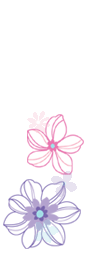 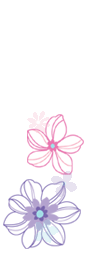 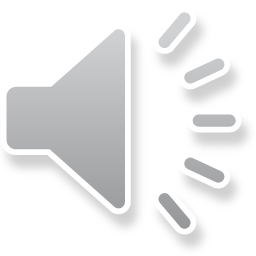 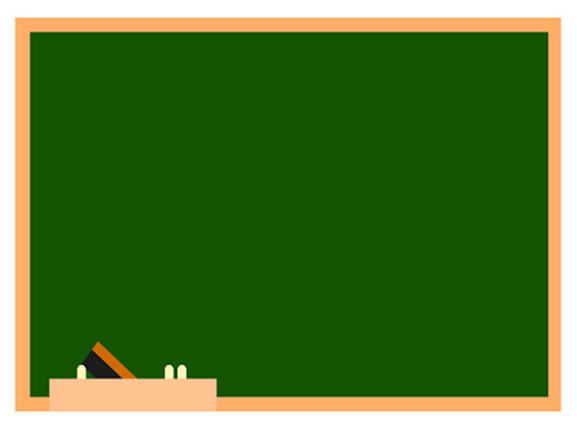 Trải nghiệm và khám phá: Vận động theo tiếng trống
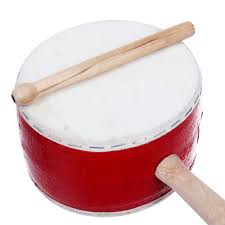 Trải nghiệm và khám phá: Vận động theo tiếng trống
Tùng: vận động


Cách: đúng im
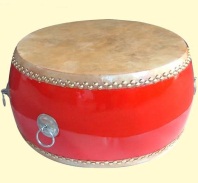 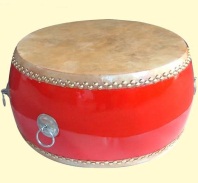 Hình tiết tấu
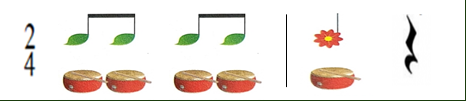 Tùng tùng tùng tùng       tùng       -
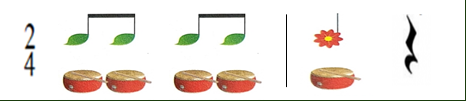 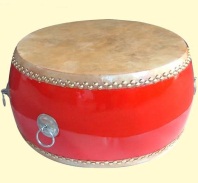 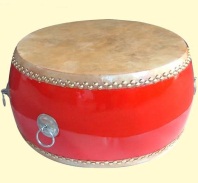 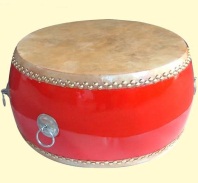 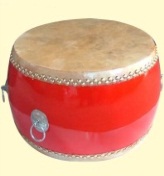 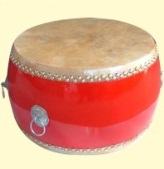 Cách  cách  cách  cách      cách      -
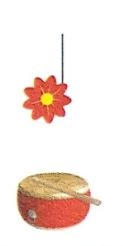 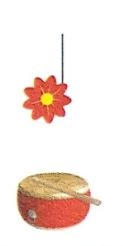 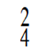 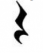 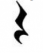 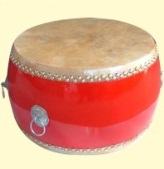 Tùng      -                 cách            -
Vận động
 theo 
tiếng trống
Vận động theo tiếng trống
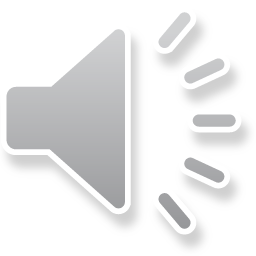 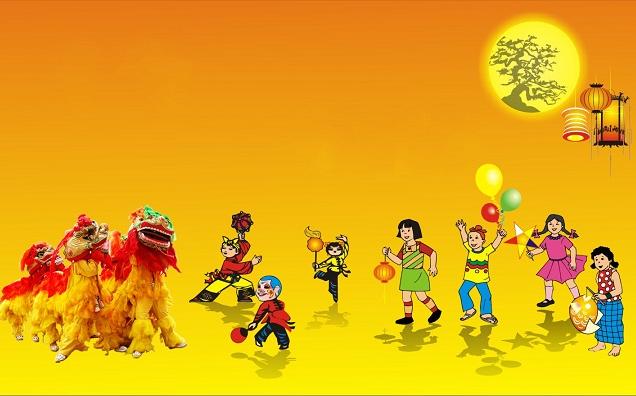 ĐÊM TRUNG THU
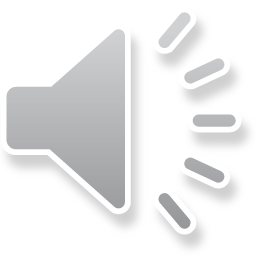 Khi vỗ tay
Củng cố dặn dò
Nên để tay trước ngực
Hoặc đưa tay sang hai bên
Hát đúng giai điệu
đúng lời ca 
bài Lí cây xanh
Vận động 
theo tiếng trống
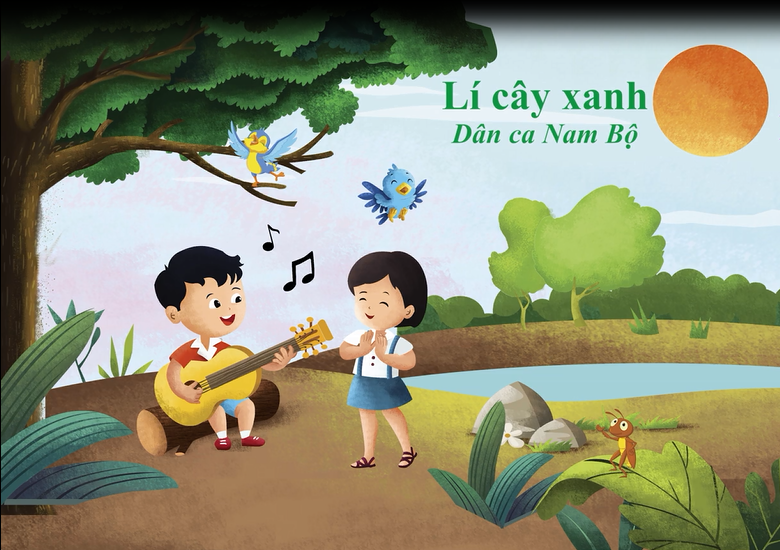 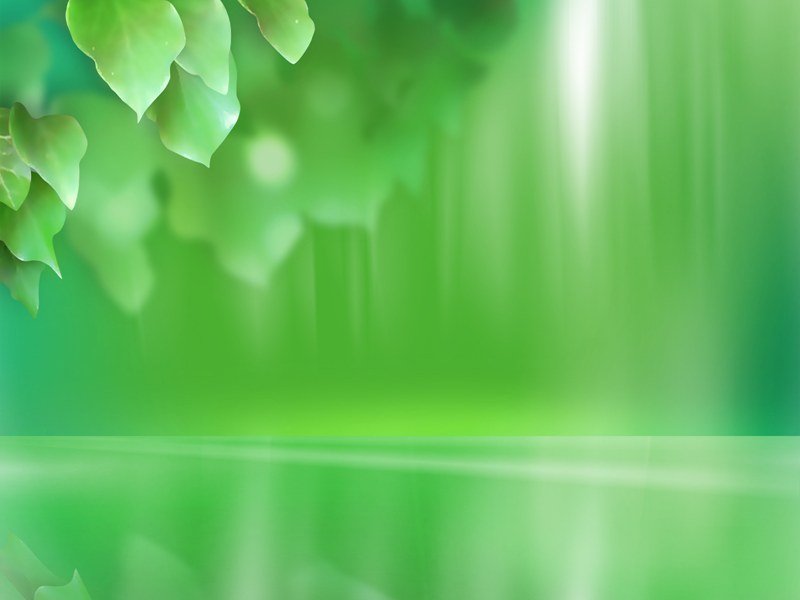 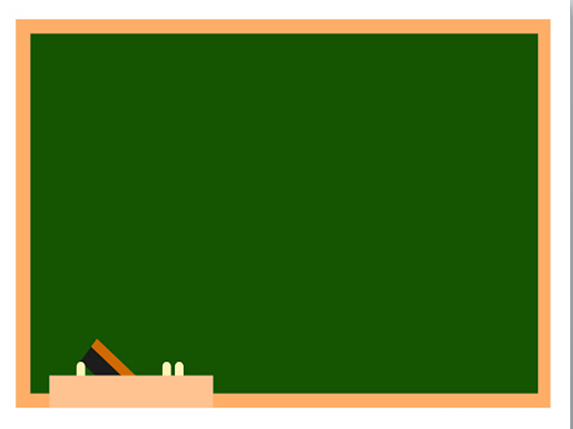 Chúc các con học tốt
Chào mừng các con đến với giờ học
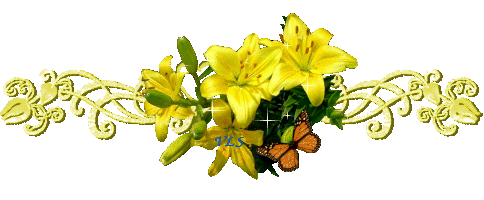 Âm nhạc lớp 1
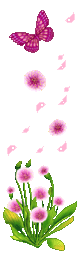 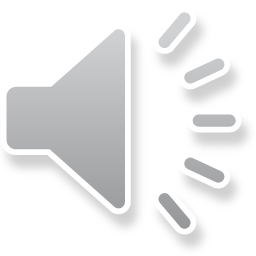 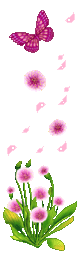 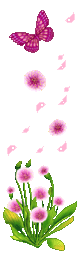 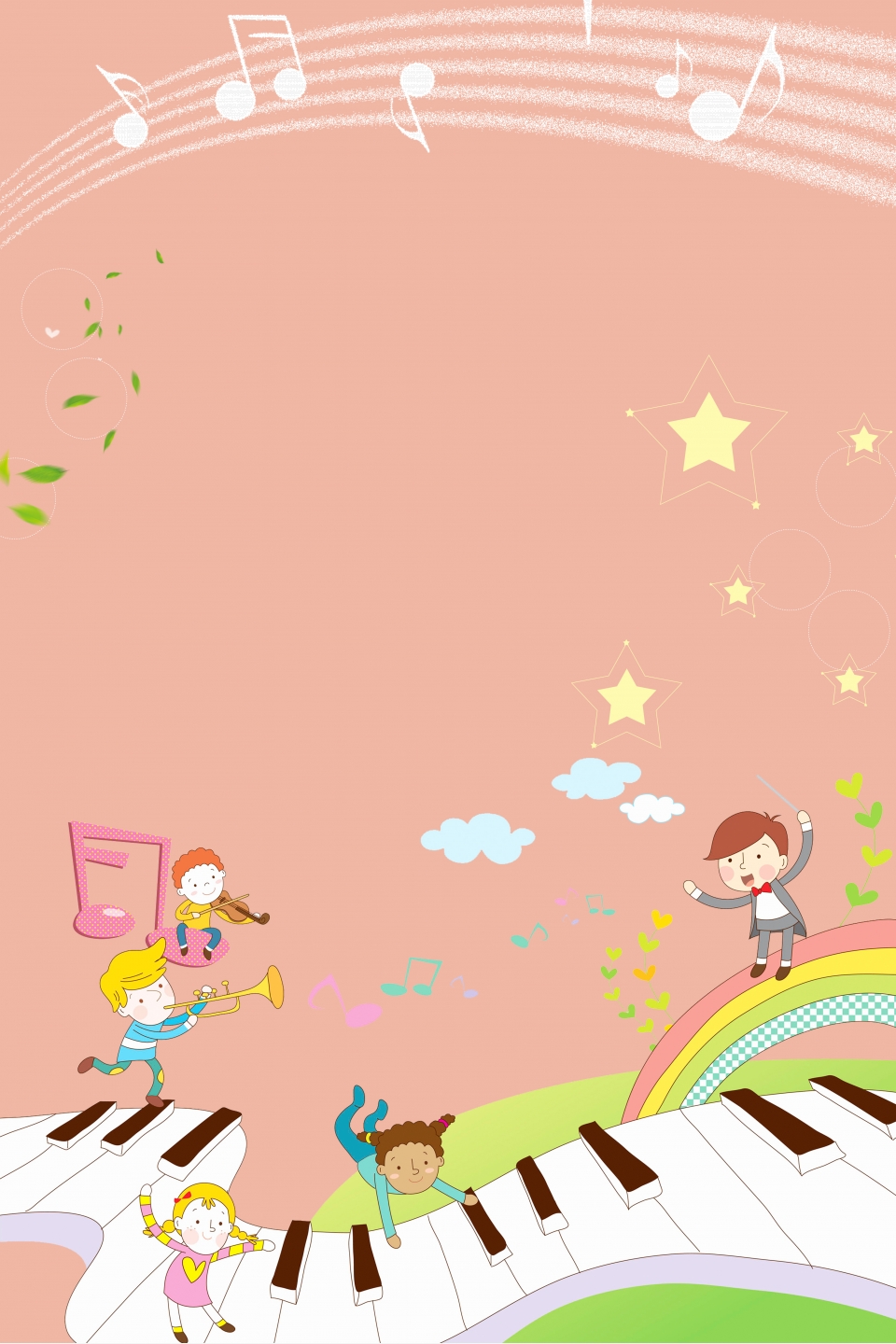 CHÚC CÁC CON HỌC GIỎI

CHĂM NGOAN!